The Properties of the Progenitor, Neutron Star, and Pulsar Wind in SNR Kes 75
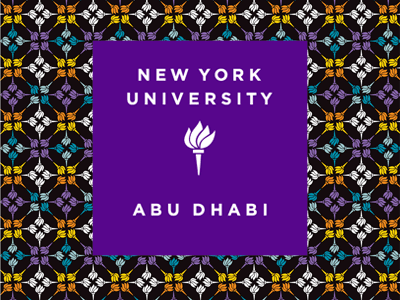 Joseph Gelfand (NYUAD / CCPP)
Pat Slane (CfA)
Tea Temim (NASA / GSFC)
24 May 2013
XMM-Newton Science Workshop 2013
1
Neutron Stars with Strong Surface Magnetic Fields
Observational evidence for neutron stars with ≥1013.5 G surface magnetic fields
“Magnetars”
High-B Radio Pulsars
X-ray Dim Isolated Neutron Stars
Lots of questions:
What creates the strong fields?
Initially fast rotation?
Very massive progenitors?
How do they evolve?
How are they similar / different from “normal” isolated neutron stars?
Answers requires measuring properties of progenitor, neutron star, and pulsar wind
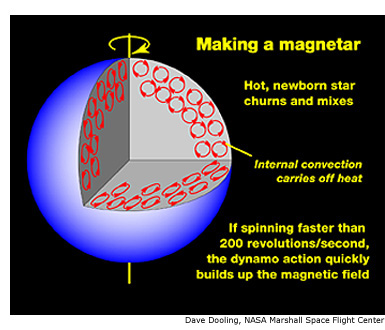 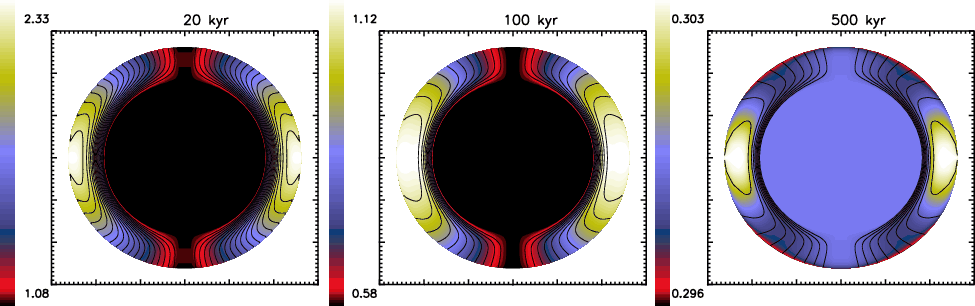 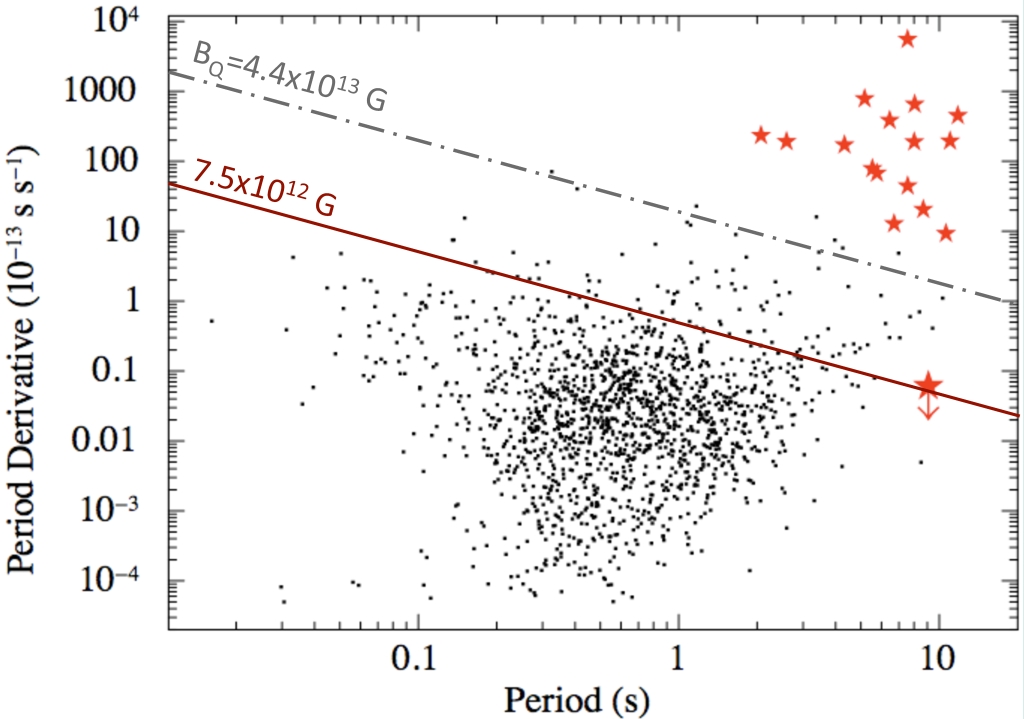 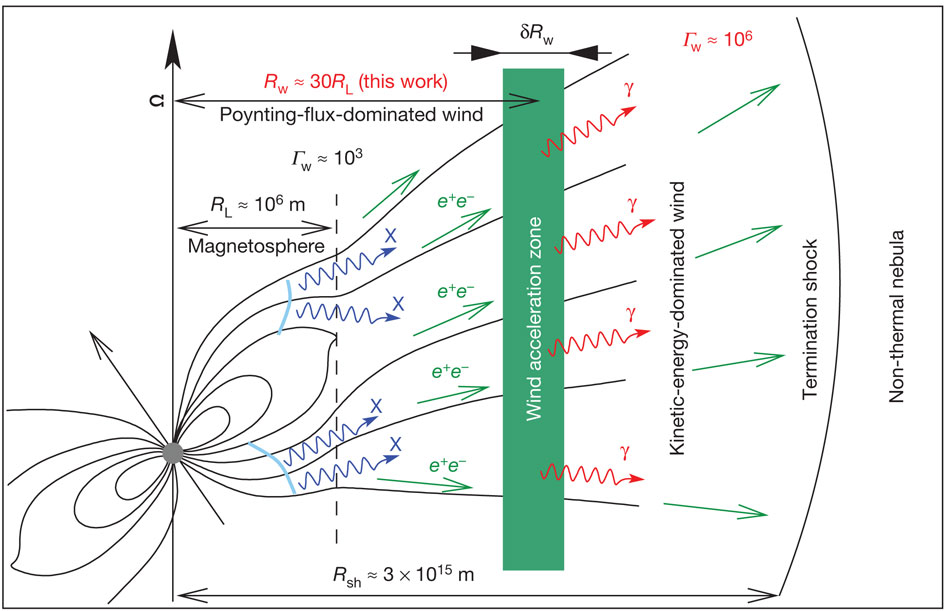 (Rea et al., 2010)
(Aharonian et al., 2012, Nature, 482, 507)
(Pons et al., 2009, A&A, 496, 207)
24 May 2013
XMM-Newton Science Workshop 2013
2
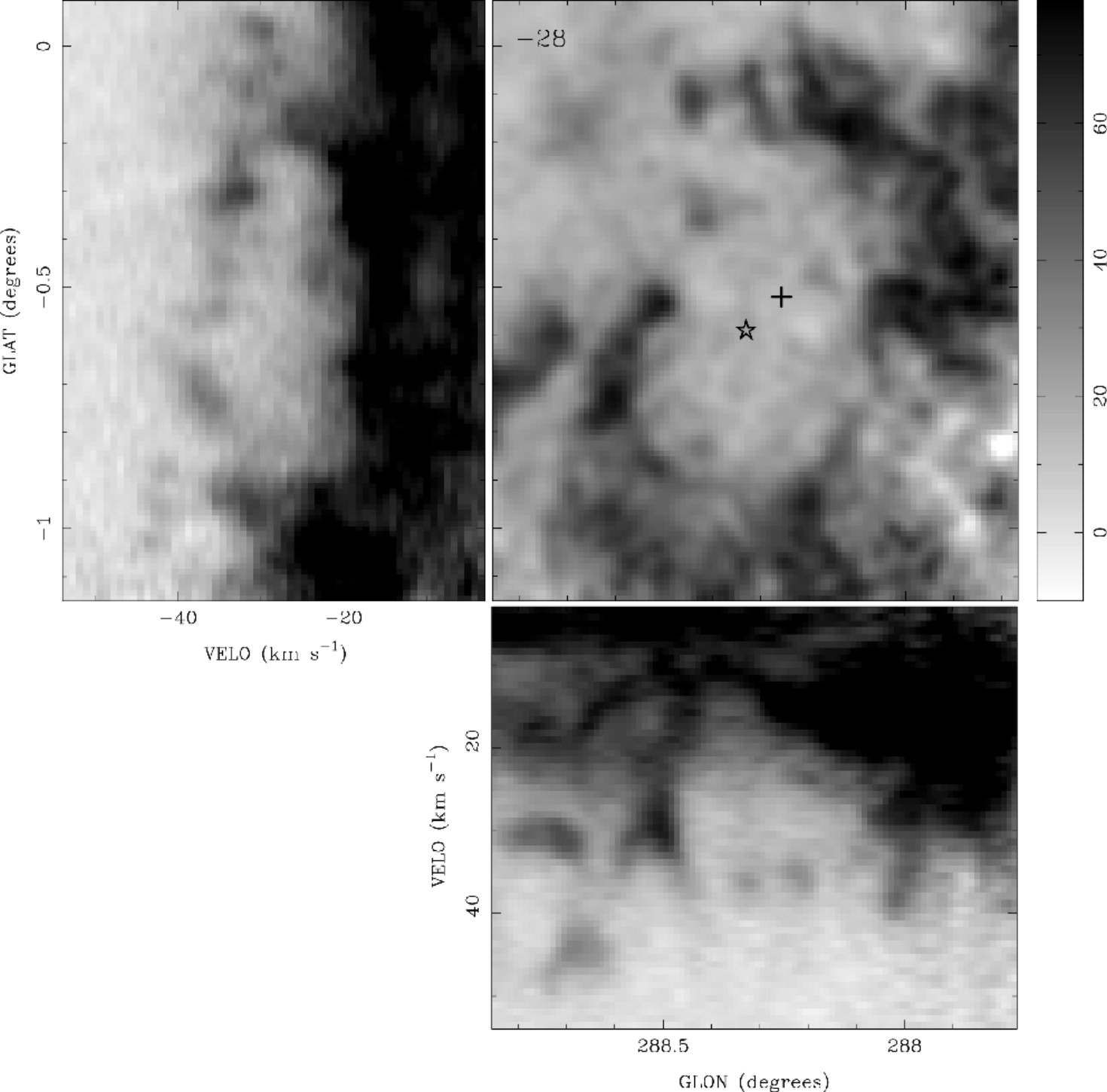 (Gaensler et al. 2005, ApJ, 620, L95)
Pulsar Wind Nebula inside a Supernova Remnant
Neutron Star
Initial Spin Period / Spin-down Luminosity 
Spin-down Timescale
Braking Index
Progenitor Supernova
Ejecta Mass
Initial Kinetic Energy
Pulsar Wind
Fraction of energy in magnetic fields, electrons / positrons
Acceleration mechanism: minimum and maximum particle energy, energy spectrum
(Credit: X-ray: NASA/CXC/Eureka Scientific/M.Roberts et al.; Radio: NRAO/AUI/NSF)
24 May 2013
XMM-Newton Science Workshop 2013
3
Schematic of a Pulsar Wind Nebula inside a Supernova Remnant
Neutron Star
Termination Shock
Magnetic Field: BĖ
Electrons: eĖ
Injection Spectrum
Supernova Remnant
Pressure: Psnr(Rpwn)
Velocity: vsnr(Rpwn)
Density: rsnr(Rpwn)

 Ejecta mass: Mej
Kinetic energy: Esn 
Density ISM: nism
Pulsar Wind
Swept-up Material
Mass: Msw,pwn
Velocity: vpwn
Pulsar Wind Nebula
Pressure: Ppwn
Magnetic Field: Bpwn
(Gelfand et al. 2009, ApJ, 703,2051)
24 May 2013
XMM-Newton Science Workshop 2013
4
Properties of Kes 75
Supernova Remnant
Radio, Infrared, and     X-ray detection
Pulsar Wind Nebula
Radio, X-ray, and TeV  g-ray detection
Neutron Star (PSR J1846–0258)
Pulsed X-ray emission
Magnetar-like X-ray flux and timing variability
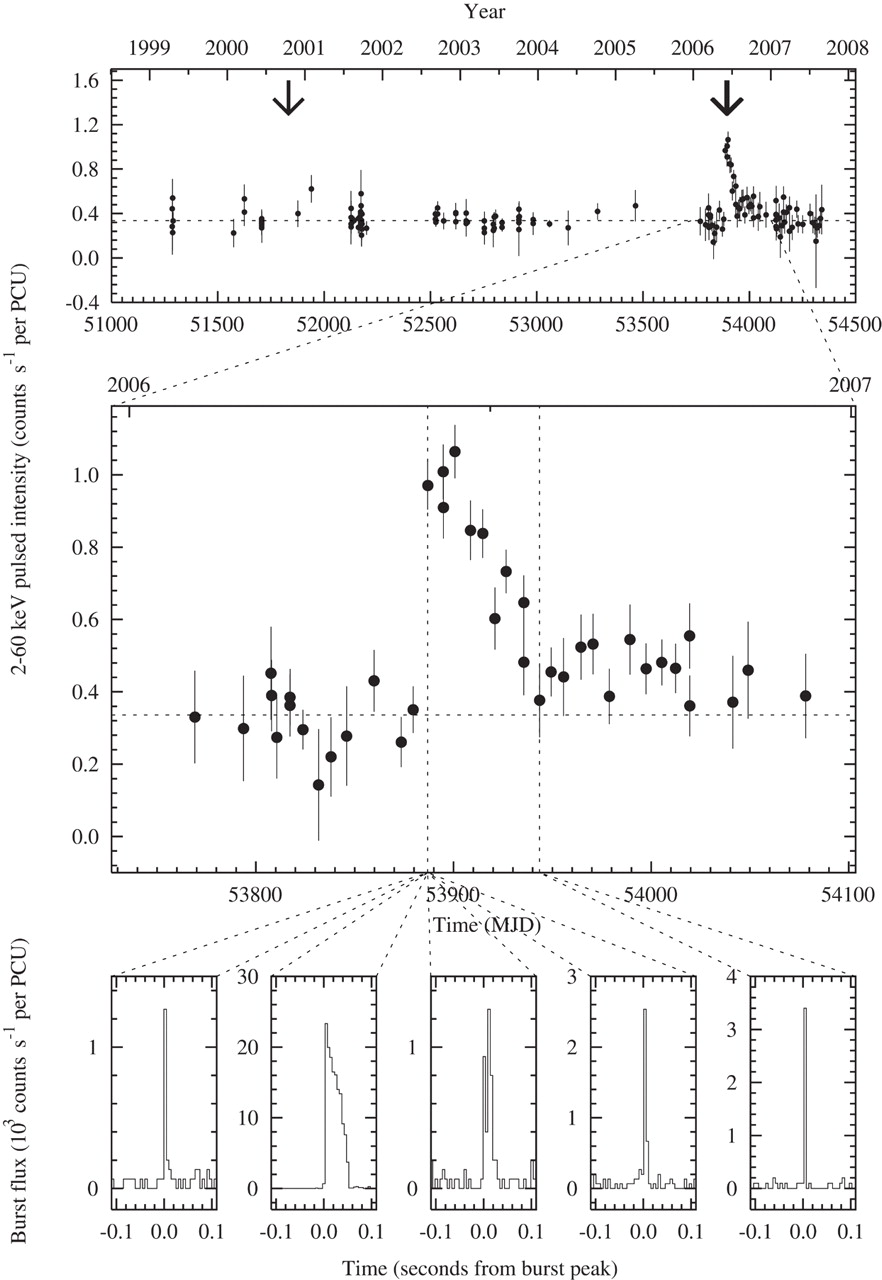 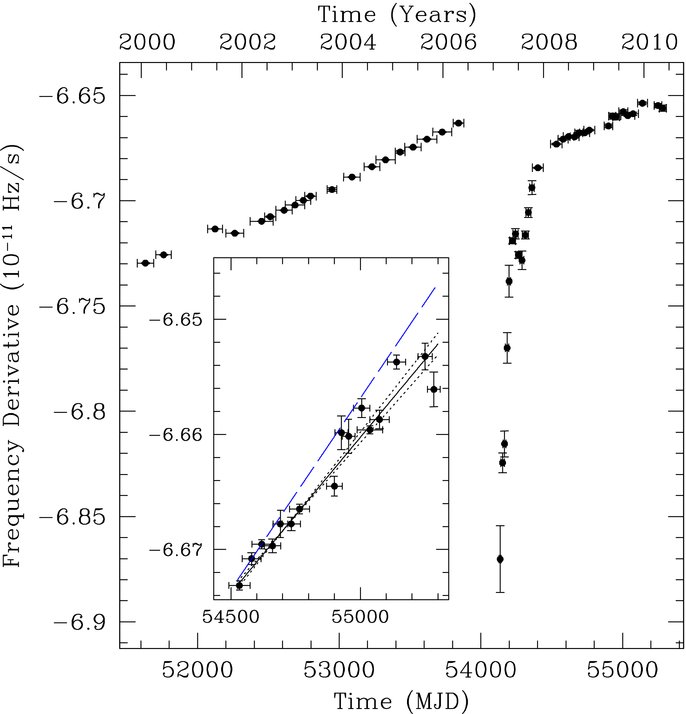 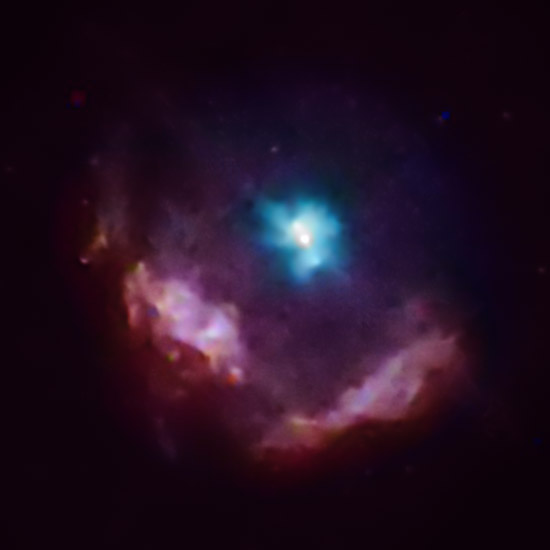 (Livingstone et al. 2011, ApJ, 730, 66)
(Gavriil et al. 2008, Science, 319, 1802)
Credit: NASA/CXC/GSFC/F.P.Gavriil et al.
24 May 2013
XMM-Newton Science Workshop 2013
5
MCMC Model Fit of Kes 75
Good fit requires
Hard X-ray emission not solely emitted by PWN.
If TeV emission dominated by PWN, require photon field in addition to CMB
Unknowns:
Mass Mej and initial kinetic energy Esn of supernova ejecta
Density of the surrounding medium nism
Values of tsd and Ė0 (P0) of the central neutron star
Content of the pulsar wind (hB and he)
Injection spectrum
Background Photon Field
Origin of Hard X-rays
Distance
24 May 2013
XMM-Newton Science Workshop 2013
6
MCMC Best Fit
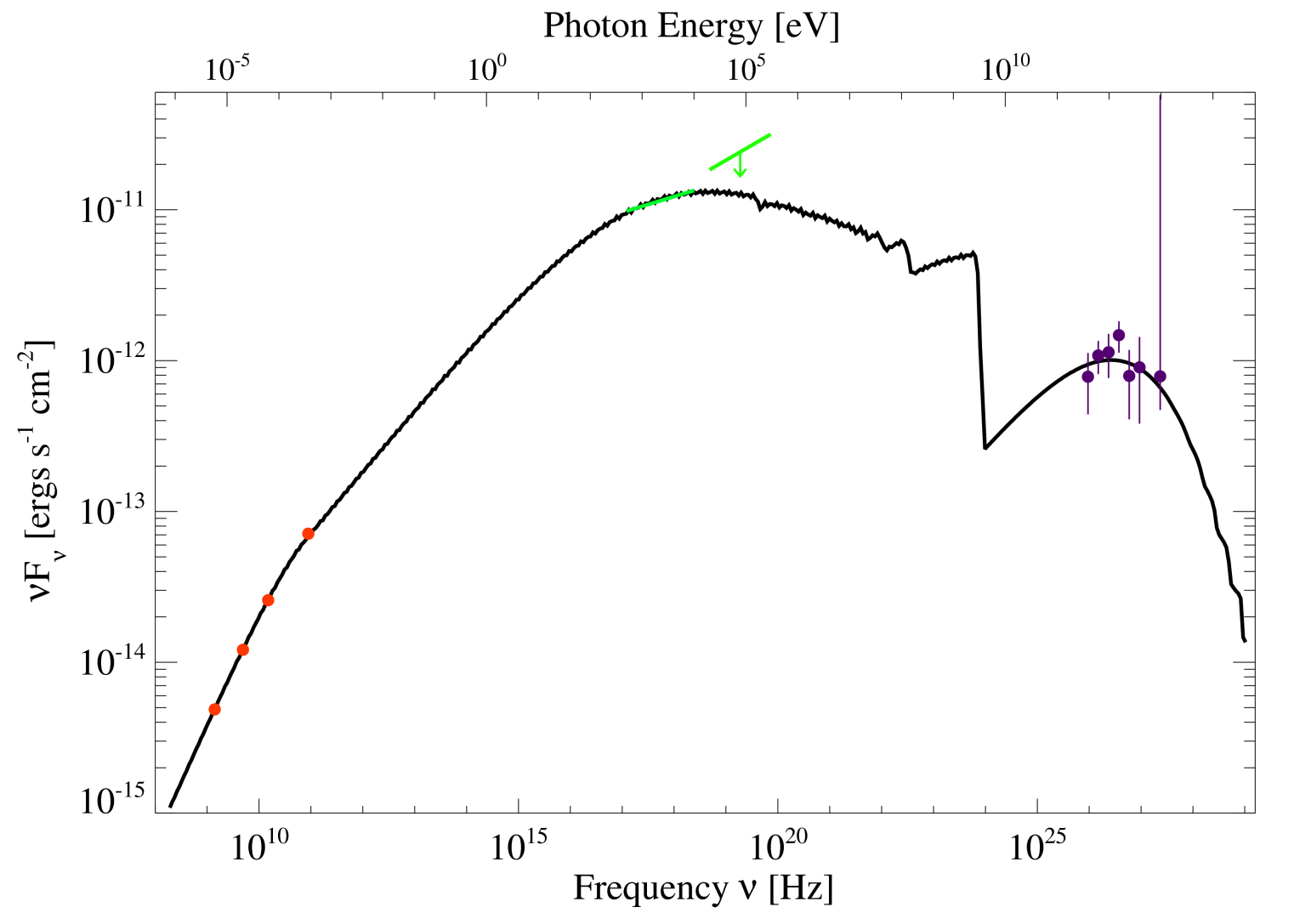 24 May 2013
XMM-Newton Science Workshop 2013
7
Progenitor Star
Wide range of allowed parameters
Esn = 1050 – 1052 ergs
Mej = 2 – 20 M☼
Stellar evolution models predict          Mej ≈ 4 – 20 M☼ 
Most massive (Wolf-Rayet) stars have low Mej
Wolf-Rayet scenario allowed
Slightly sub-energetic supernova
Low density ISM
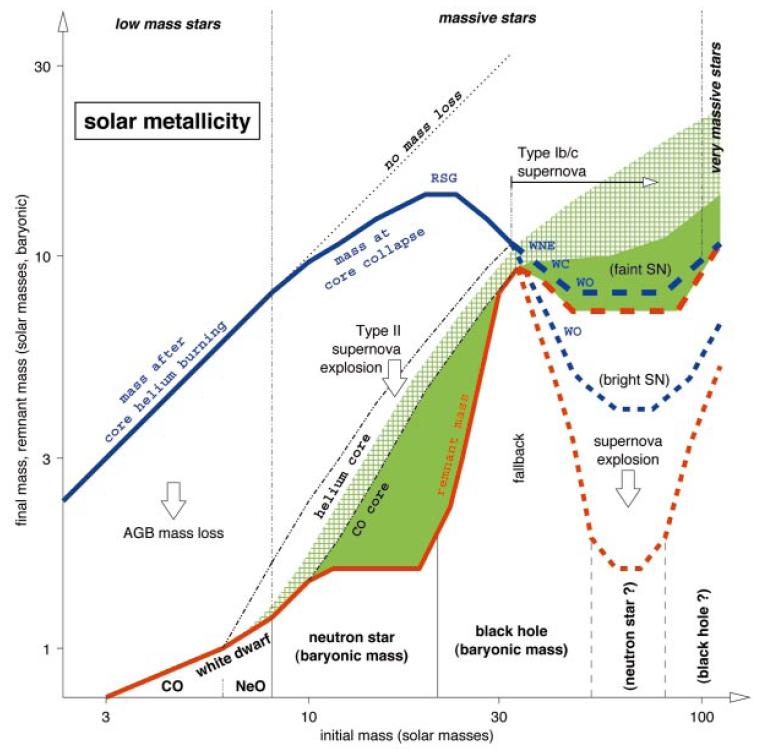 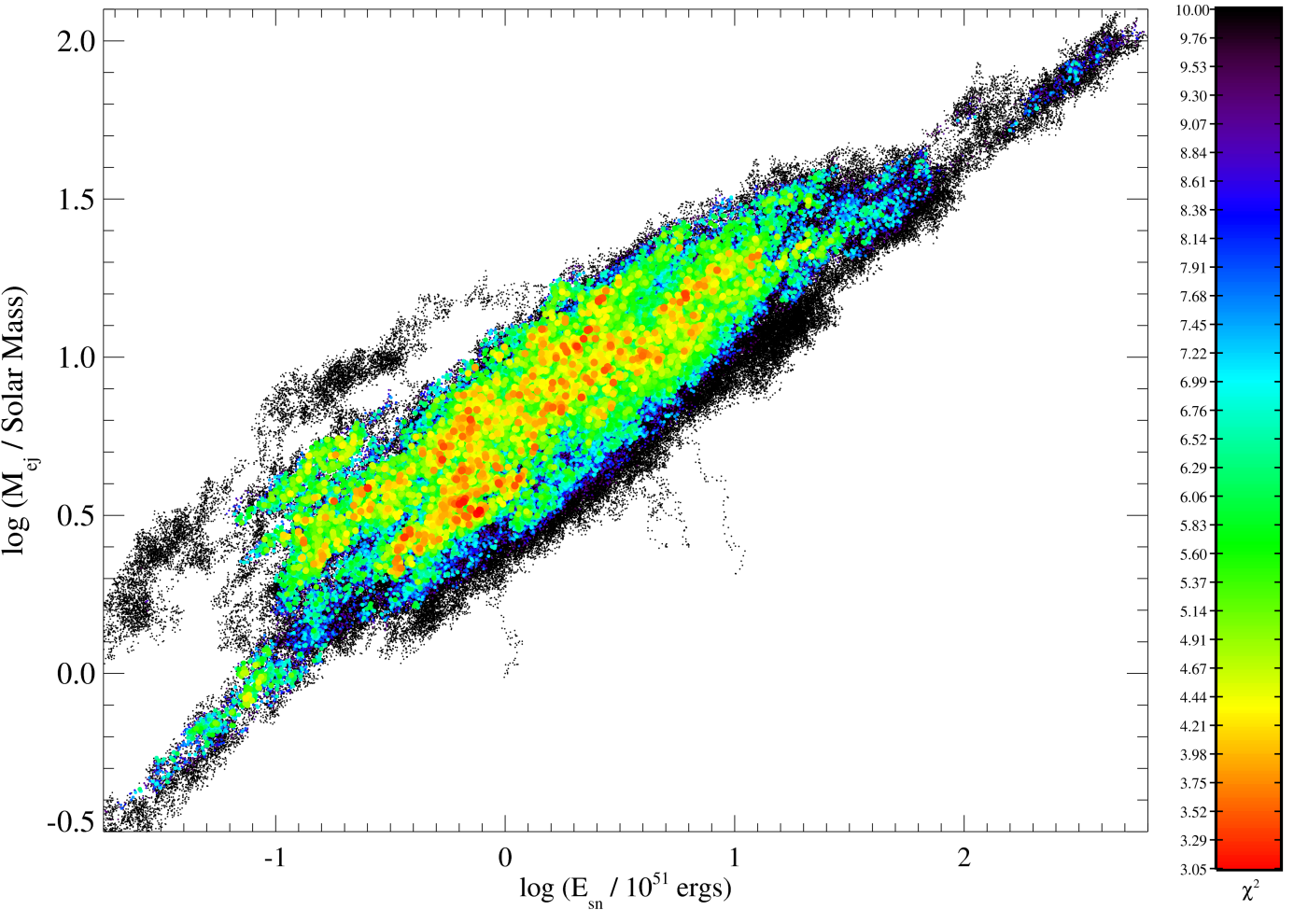 100
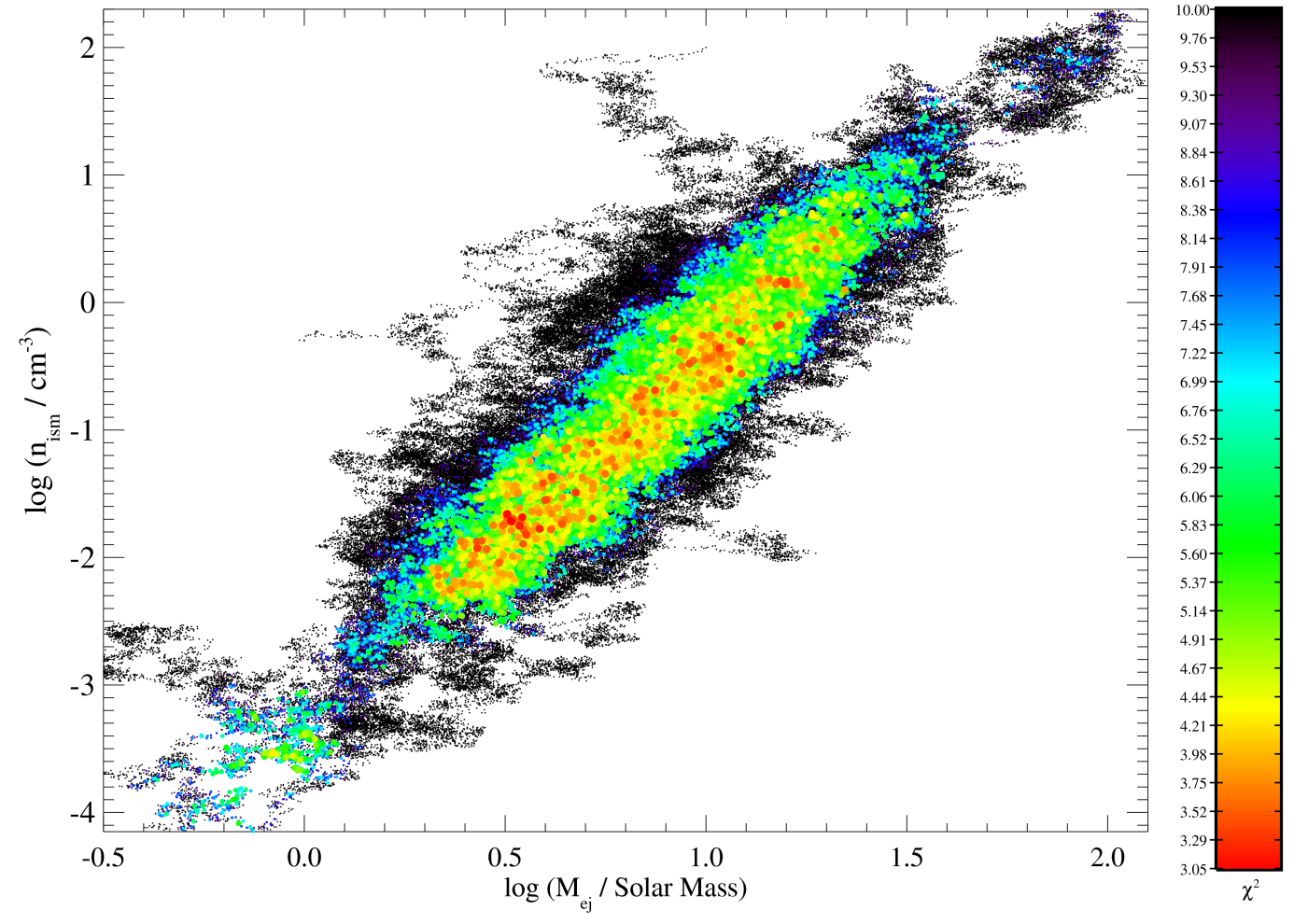 10
30
Very Preliminary
10
Ejecta Mass Mej [M☼]
0.1
ISM Density nism [cm-3]
3
1
10-3
10-4
0.3
0.3
1050
1
1051
3
1052
10
30
1053
100
Supernova Explosion Energy Esn [ergs]
Ejecta Mass Mej [M☼]
(Woosley et al. 2002, RvMP, 74, 1015)
24 May 2013
XMM-Newton Science Workshop 2013
8
100
1
10-2
Spin-down Properties of PSR J1846-0258
Constant (pre-flare) braking index p = 2.65
Initial spin period P0 ~ 200 ms
Dynamo favors P0 ~ 2 ms
Spin-down timescale        tsd ~ 440 – 460 years 
Age ~ 420 – 440 years
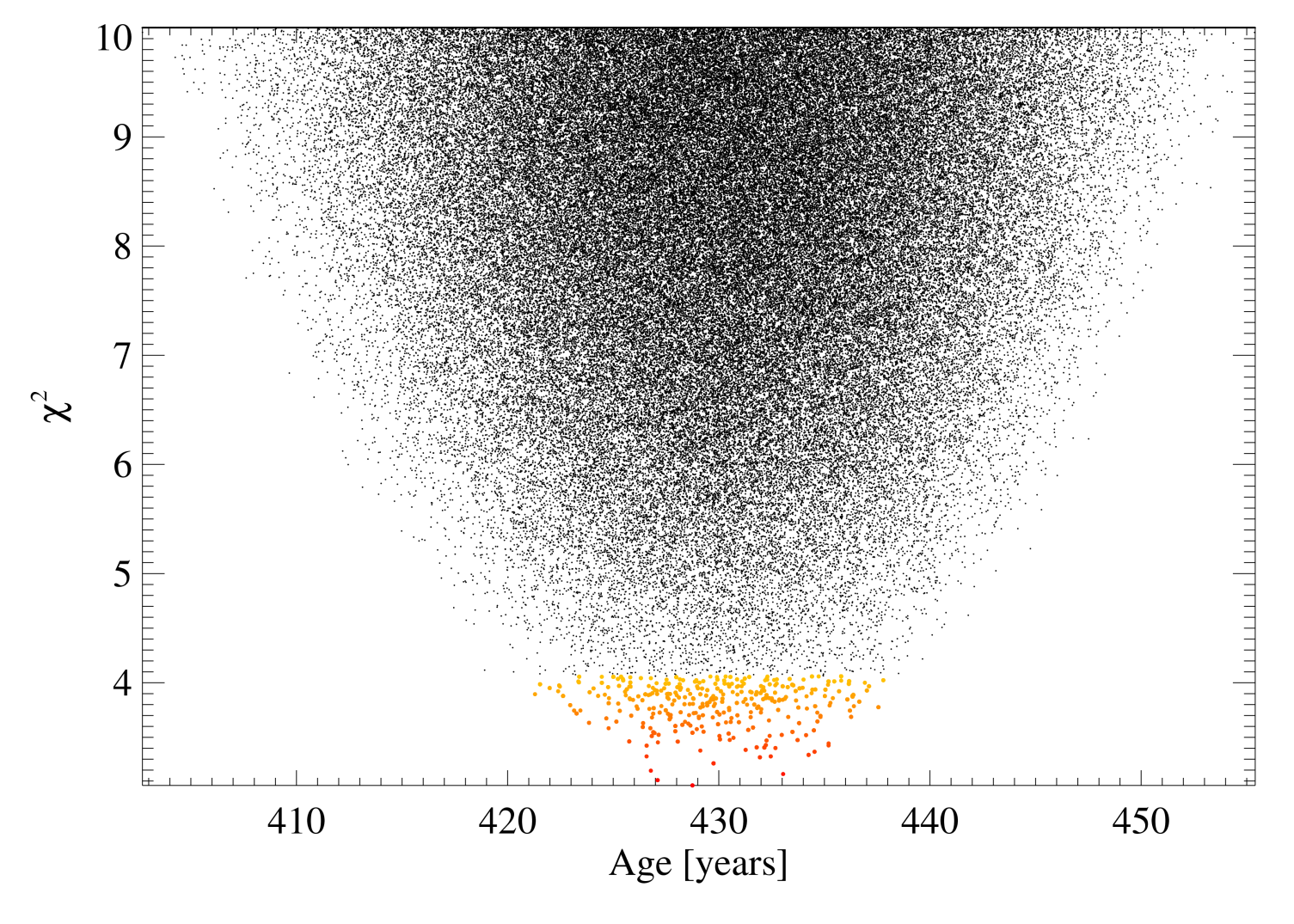 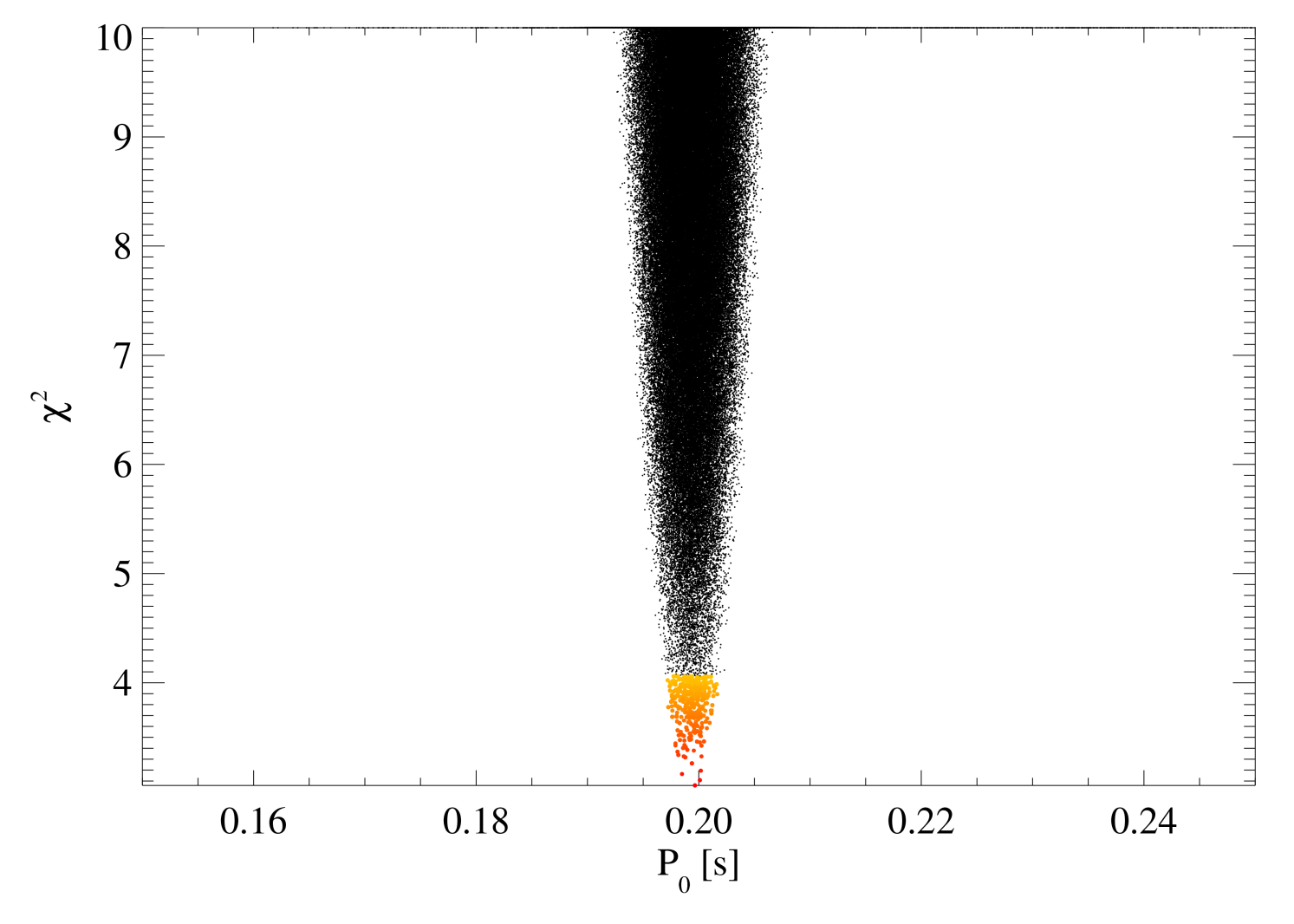 Very Preliminary
24 May 2013
XMM-Newton Science Workshop 2013
9
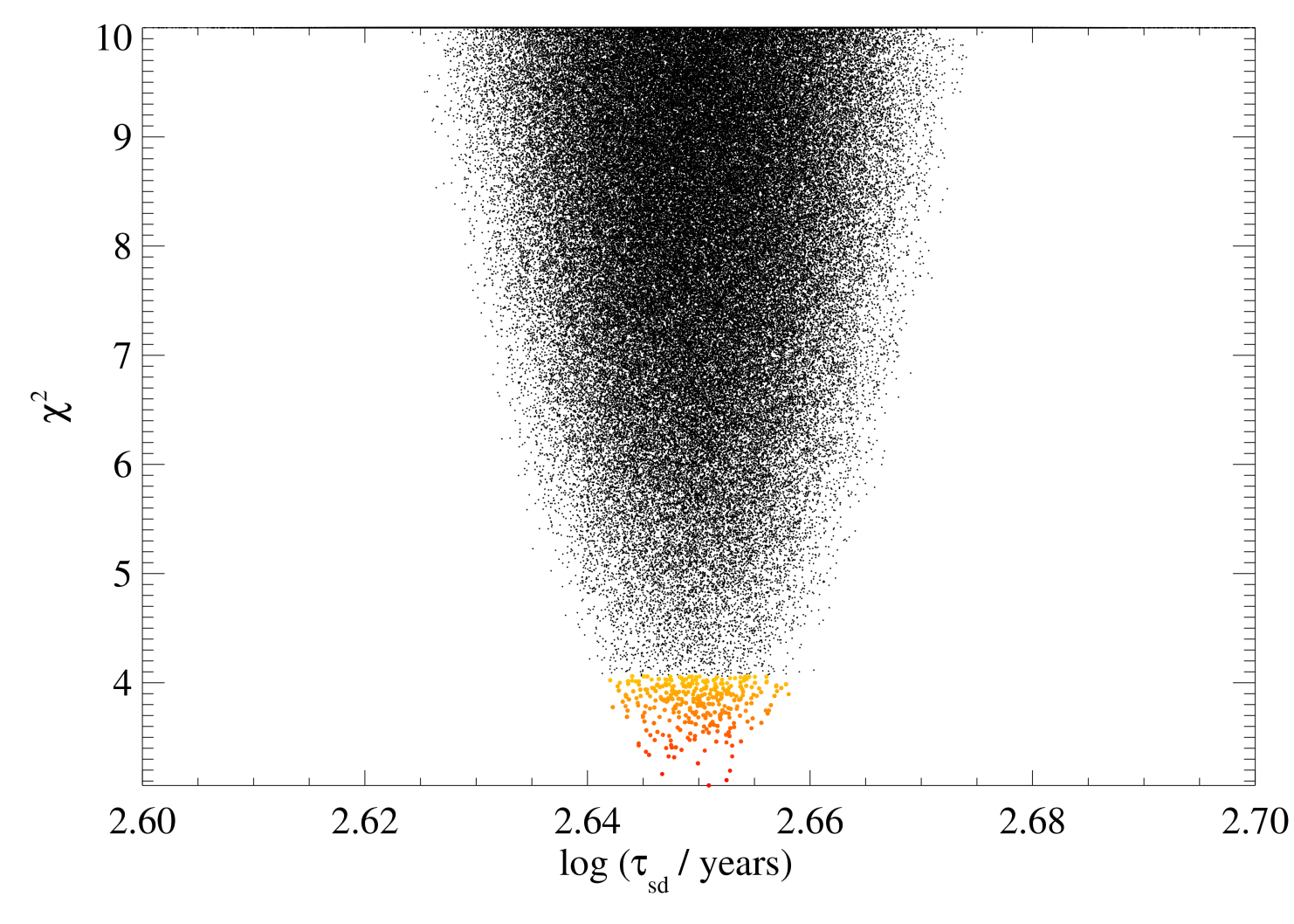 400
420
440
460
480
500
Spin down timescale tsd  [years]
Evolution of PSR J1846-0258
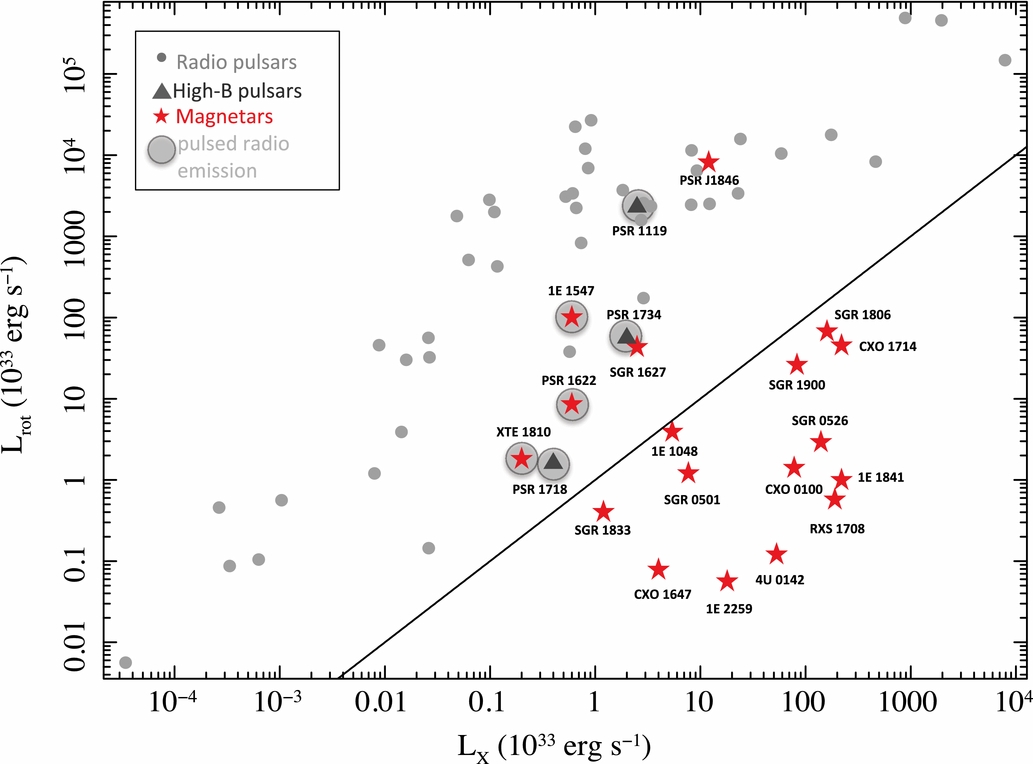 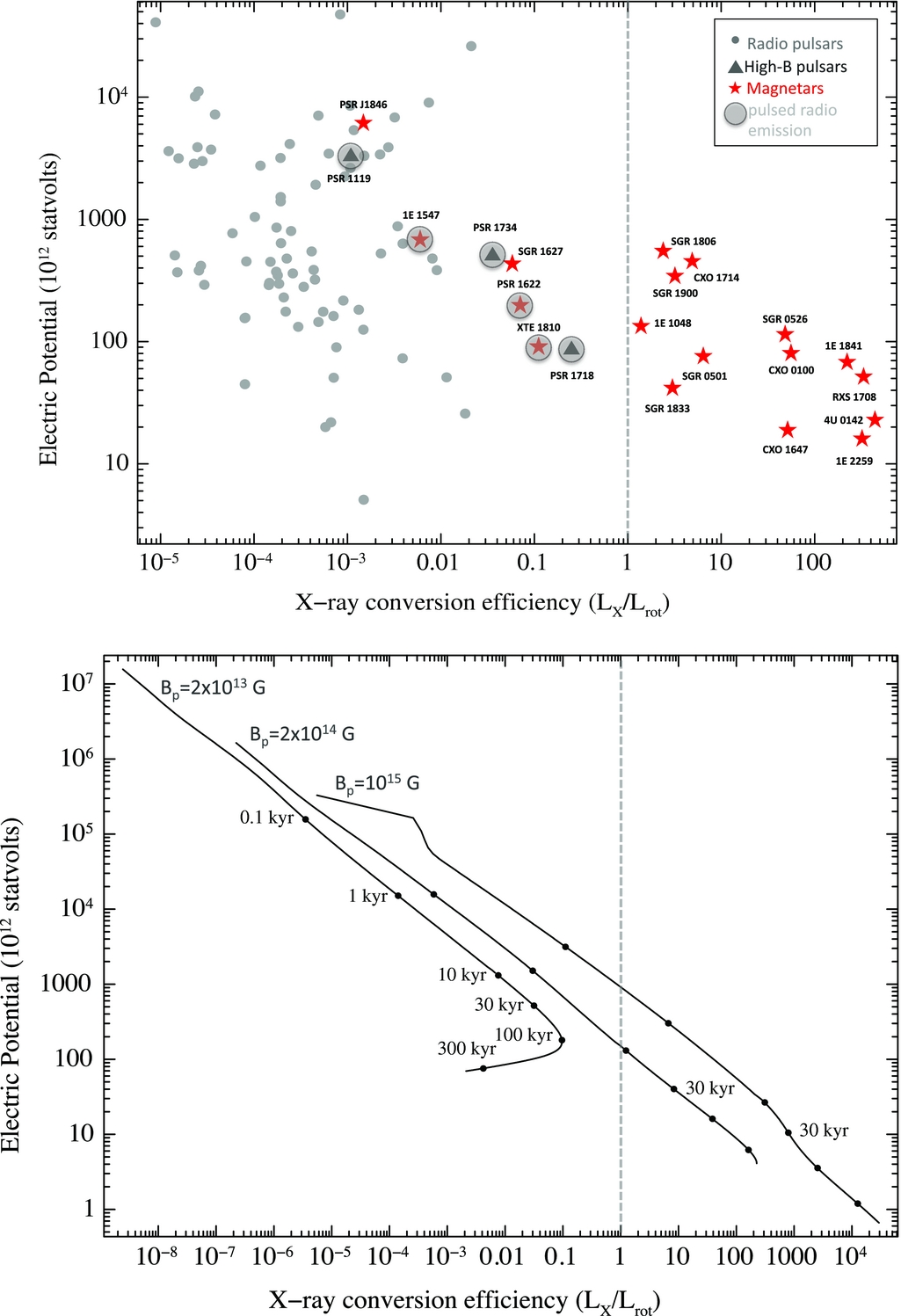 Transient pulsed radio emission from some high-B neutron stars
Only those with Lx < Ė
Theory: Radio emission mechanism same as normal pulsars
Spin-down decreases potential, magnetic field evolution heats surface
PSR J1846-0258 born with dipolar magnetic field Bp=2×1014 G
Age =430 yr agrees with evolutionary model
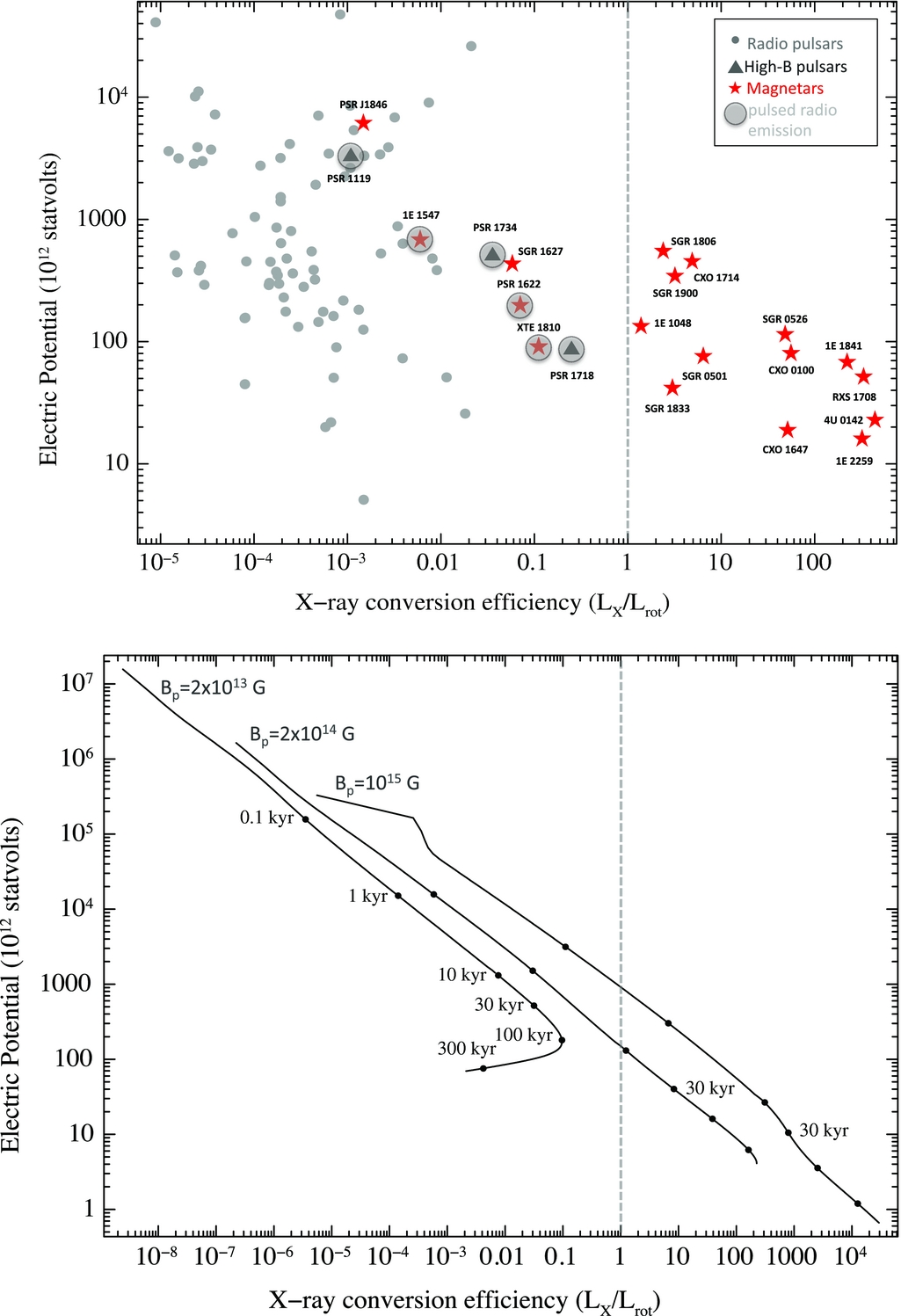 (Rea et al., 2012, ApJL, 748, L12)
(Rea et al., 2012, ApJL, 748, L12)
(Rea et al., 2012, ApJL, 748, L12)
24 May 2013
XMM-Newton Science Workshop 2013
10
(Rea et al., 2012, ApJL, 748, L12)
Number per Unit Energy
Energy
Wind of PSR J1846-0258
Weakly magnetized wind
hB  < 0.01
Degenerate with distance
Broken power-law particle injection spectrum
Emin < 10 GeV
Emax  > 1 PeV
Ebreak and  p2 depend on hB
p1 sensitive to Ebreak
Fairly “normal” values
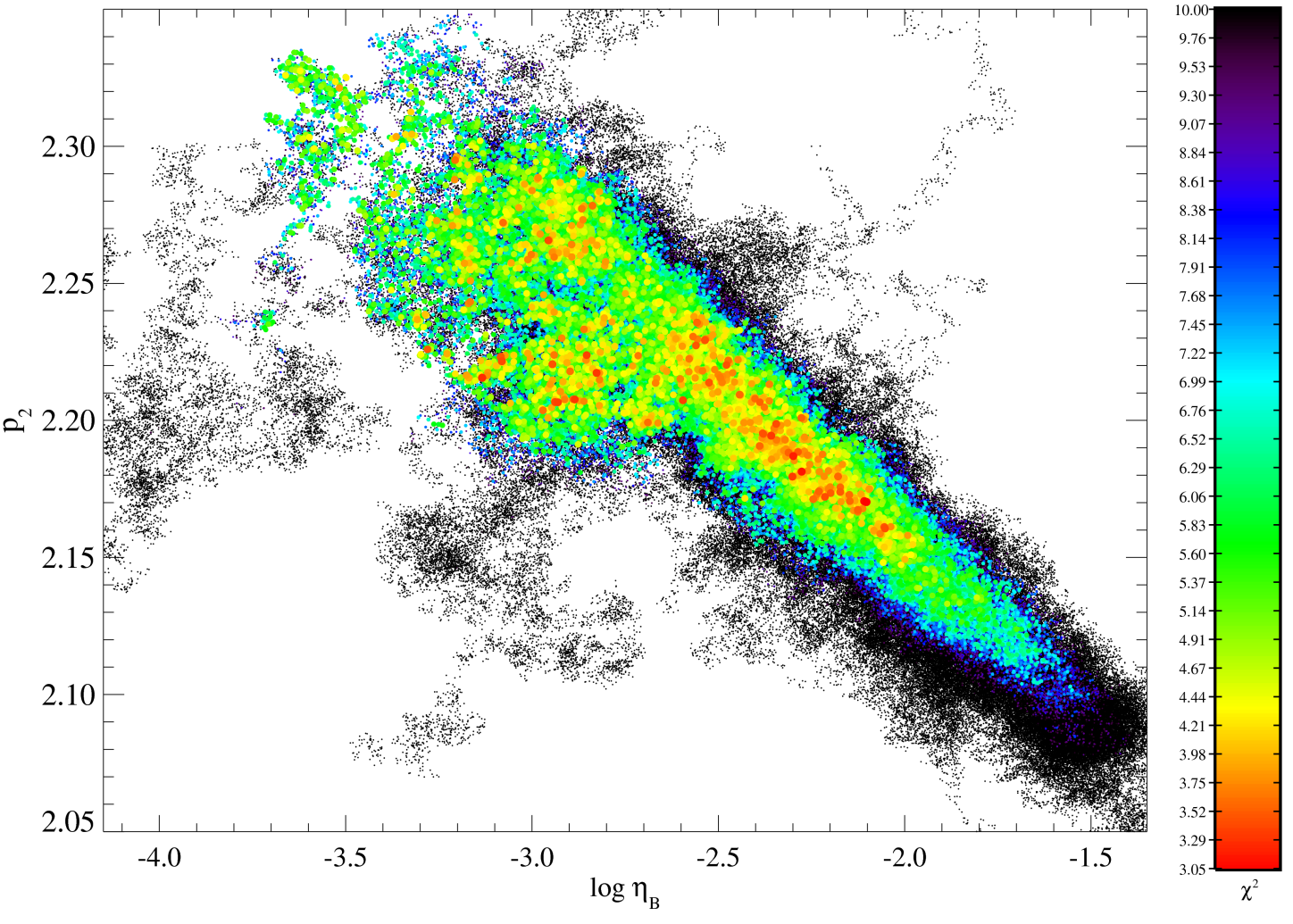 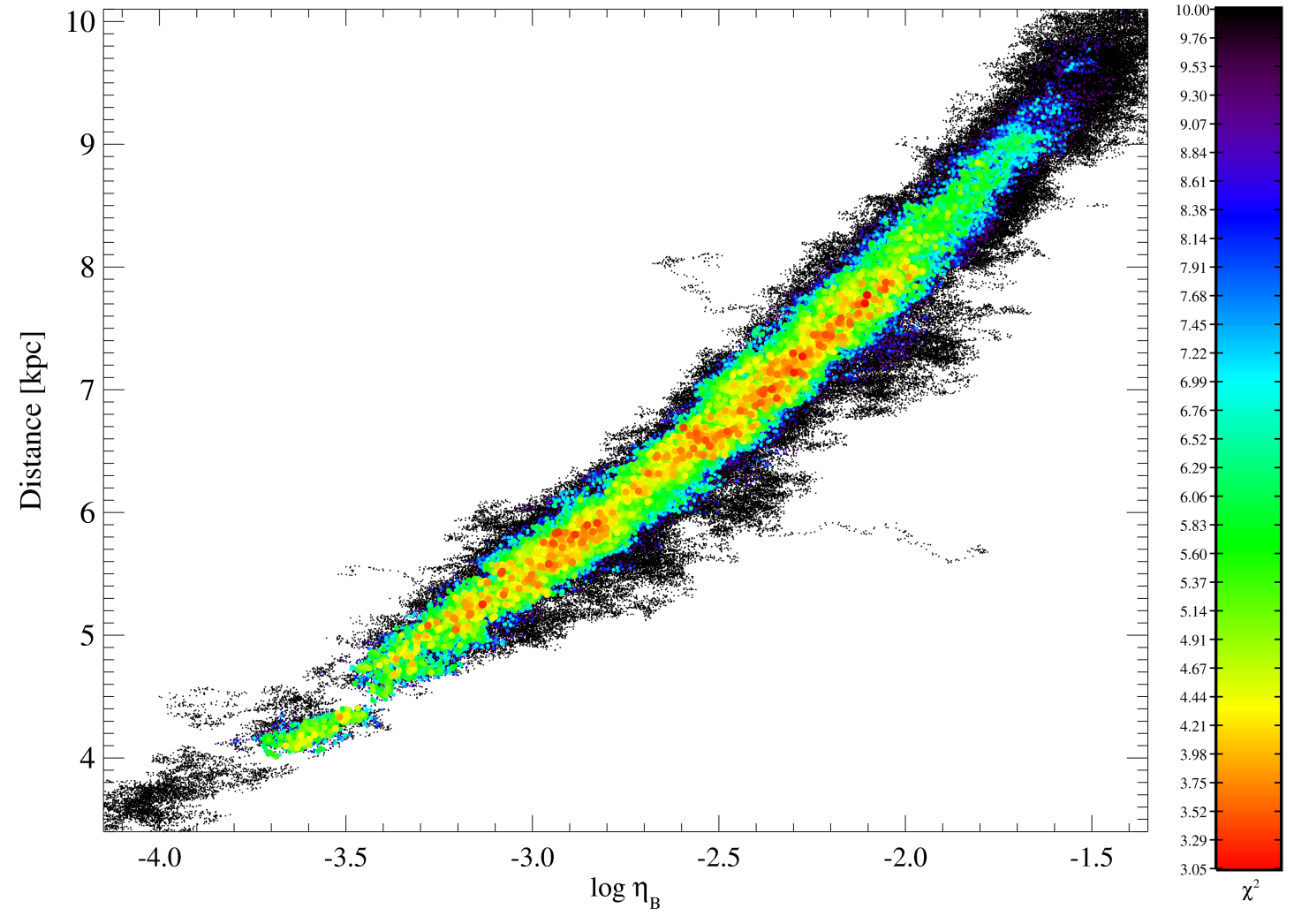 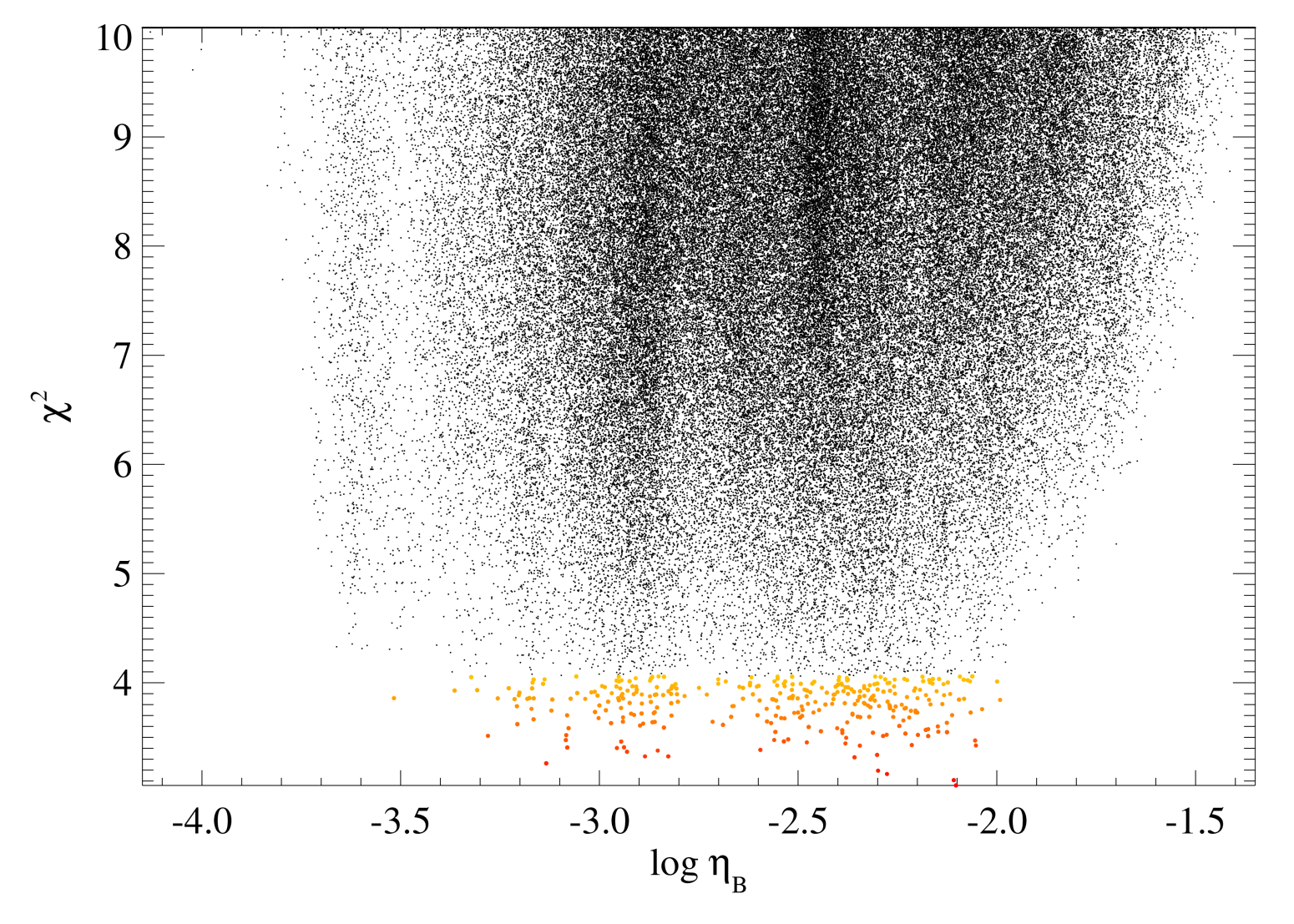 300
300
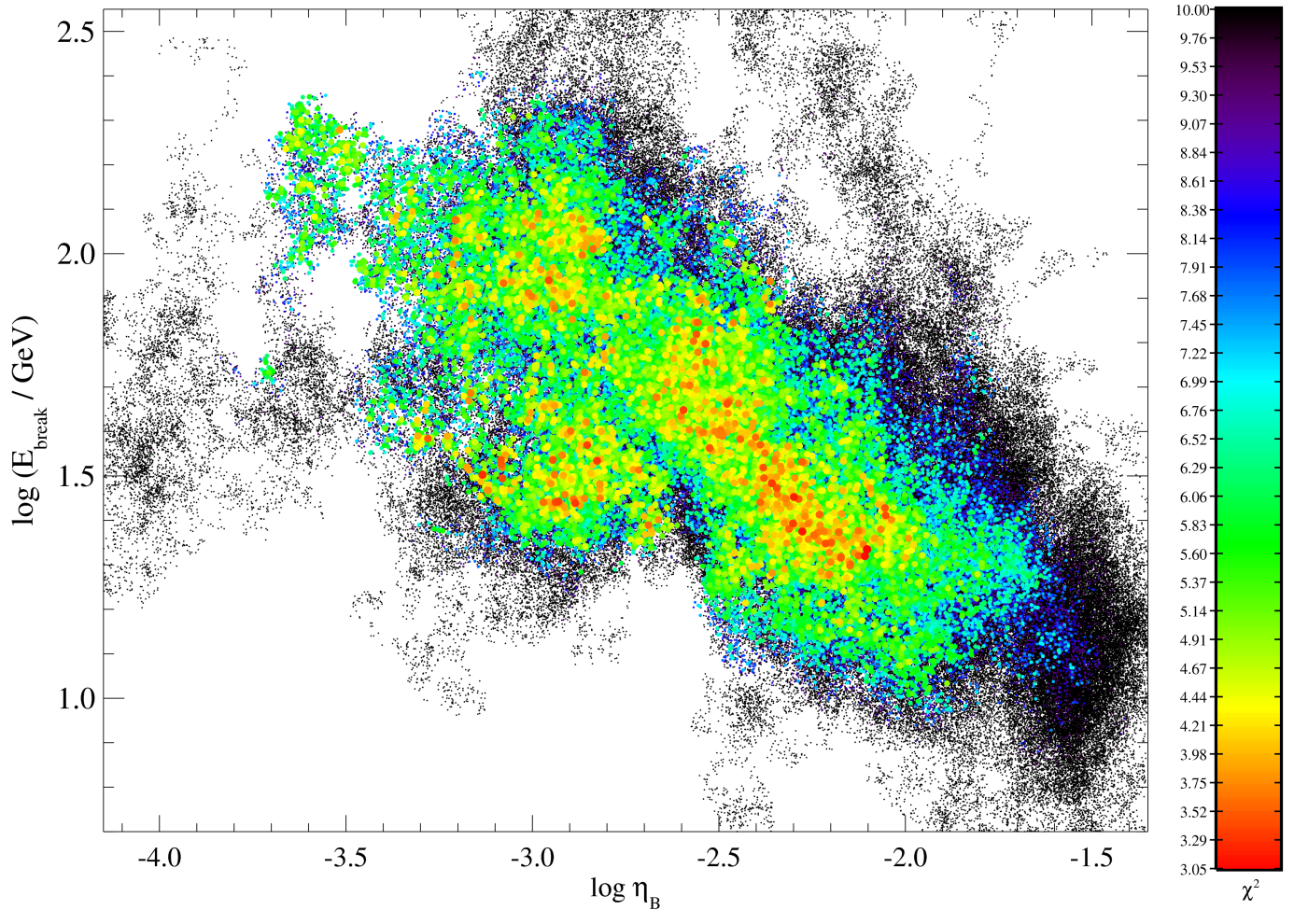 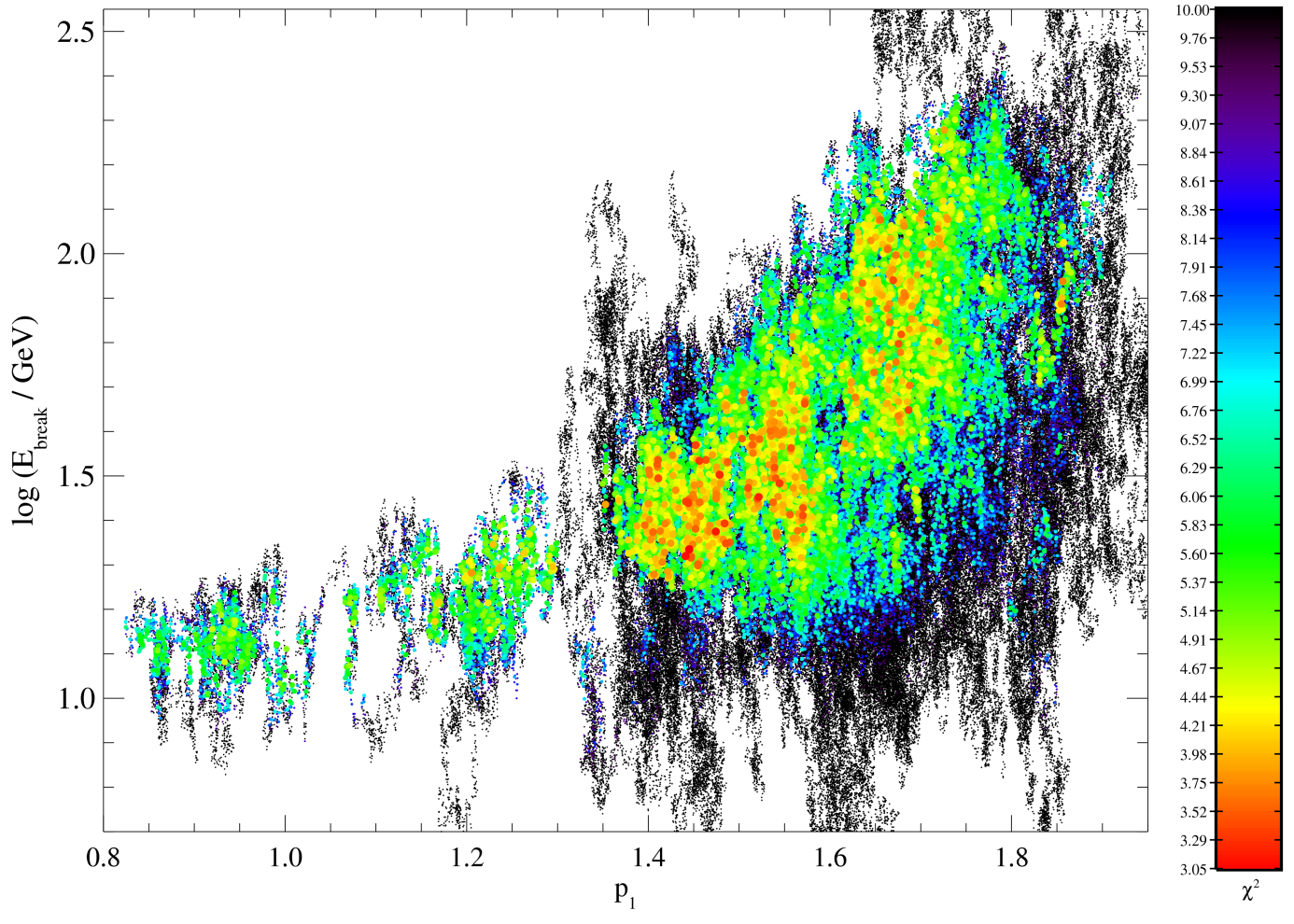 -p1
Very Preliminary
-p2
Ebreak
Break Energy Ebreak [GeV]
Break Energy Ebreak [GeV]
Emax
10
10
Emin
24 May 2013
XMM-Newton Science Workshop 2013
11
100
100
30
30
Summary & Future Directions
Progenitor Star
Wolf-Rayet progenitor possible
Favors slightly low energy supernova in low density ISM
Initial Spin Period
P0  » 2 ms
Inferred age, observed   X-ray luminosity consistent with some theories
“Normal” pulsar wind
Future work
Stellar wind bubble environment?
Changing braking index?
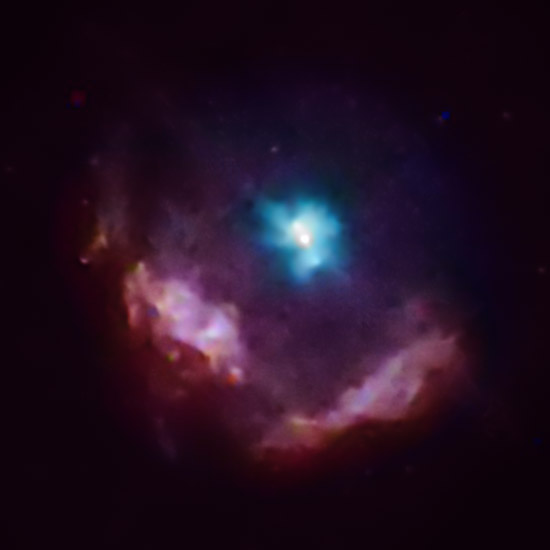 Thank You!
(Credit: NASA/CXC/GSFC/F.P.Gavriil et al.)
24 May 2013
XMM-Newton Science Workshop 2013
12
[Speaker Notes: You know, the things I hope to do one day.]
24 May 2013
XMM-Newton Science Workshop 2013
13
How can we measure the initial spin period of a neutron star?
Ideal system
“Stable” rotator
Independent age estimate
Actual systems
Unstable rotators
Uncertain ages
(Gavriil et al. 2011, ApJ, 736, 138)
24 May 2013
XMM-Newton Science Workshop 2013
14
How can we measure the mass of the progenitor star?
Environment
Stellar wind bubble, HI shell
Very difficult
Supernova Remnant
Must be ejecta dominated
Lots of uncertainties
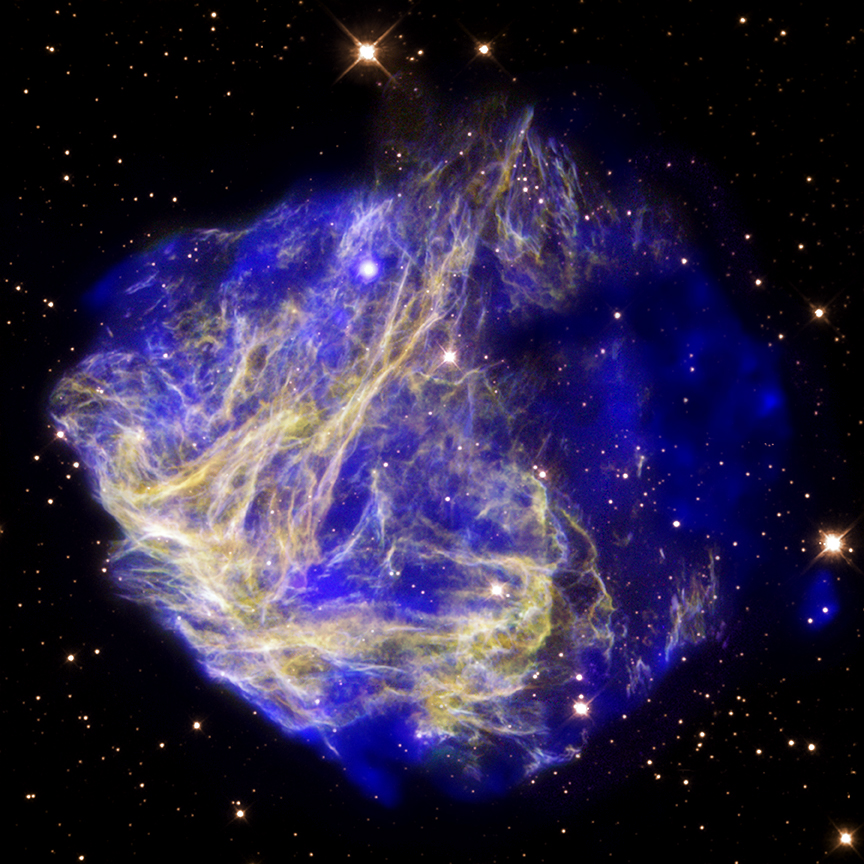 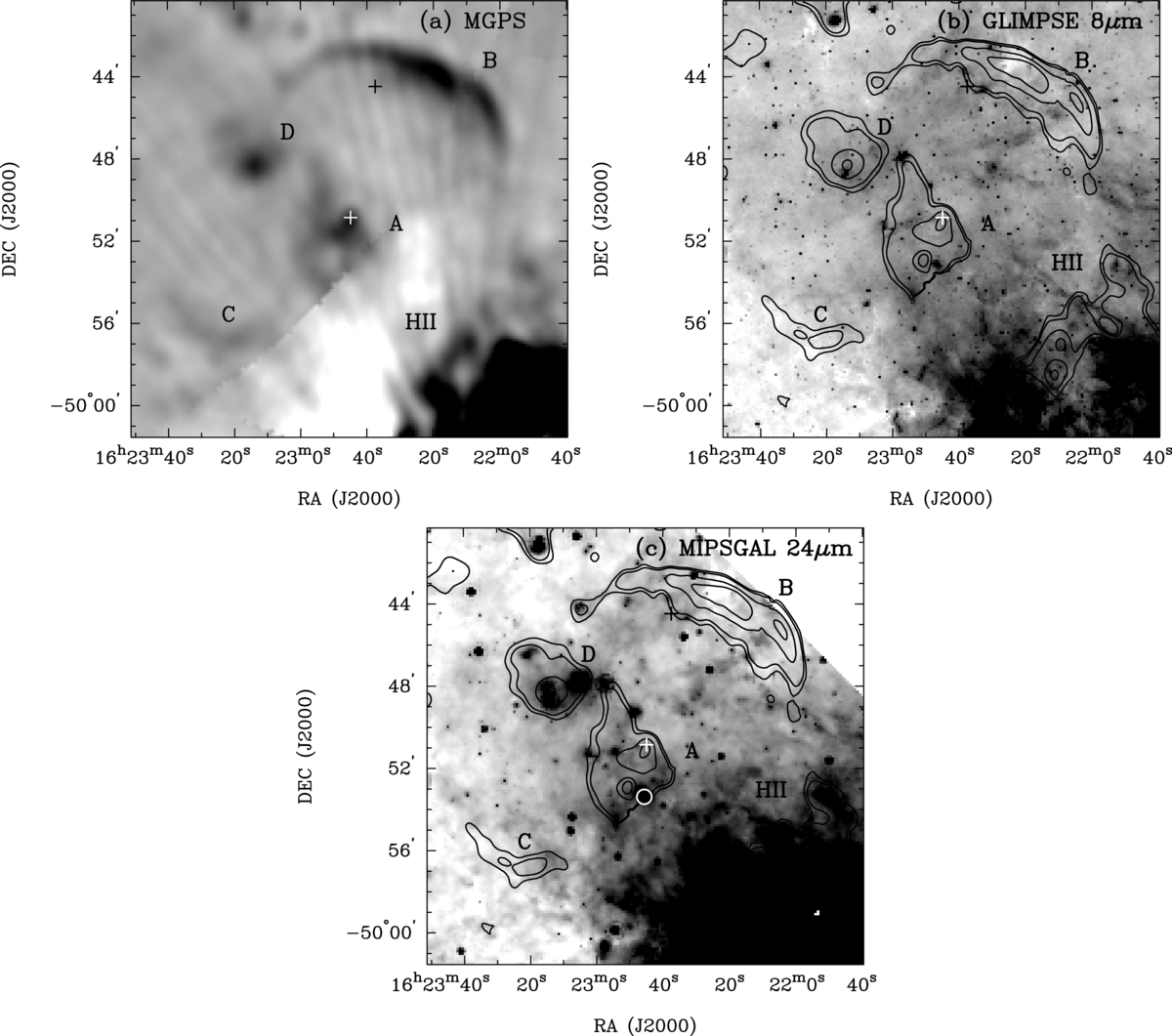 1E 1048.1-5937
(Gaensler et al. 2005, ApJ, 620, L95)
24 May 2013
XMM-Newton Science Workshop 2013
15
(Anderson et al. 2012, ApJ, 751, 53)
(X-ray: NASA/CXC/Penn State/S.Park et al.; Optical: NASA/STScI/UIUC/Y.H.Chu & R.Williams et al.)
PSR J1622-4950
Properties of Kes 75
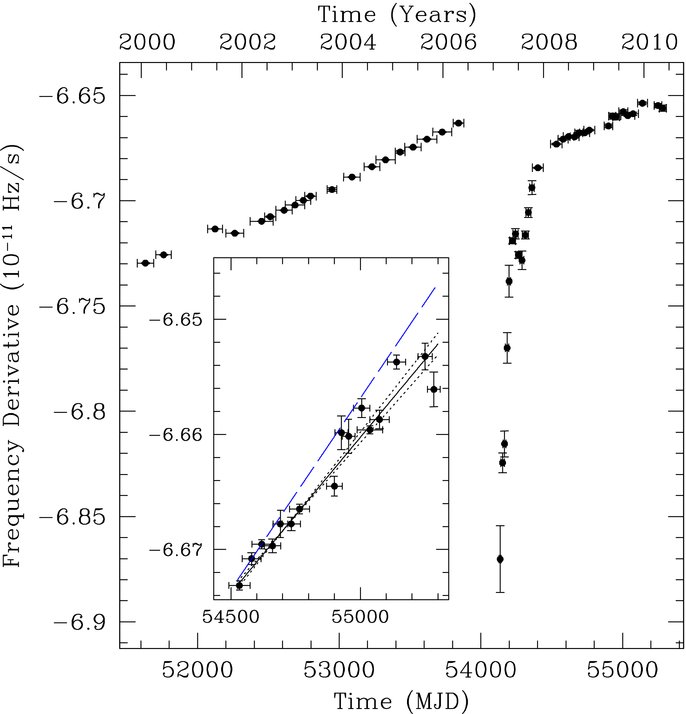 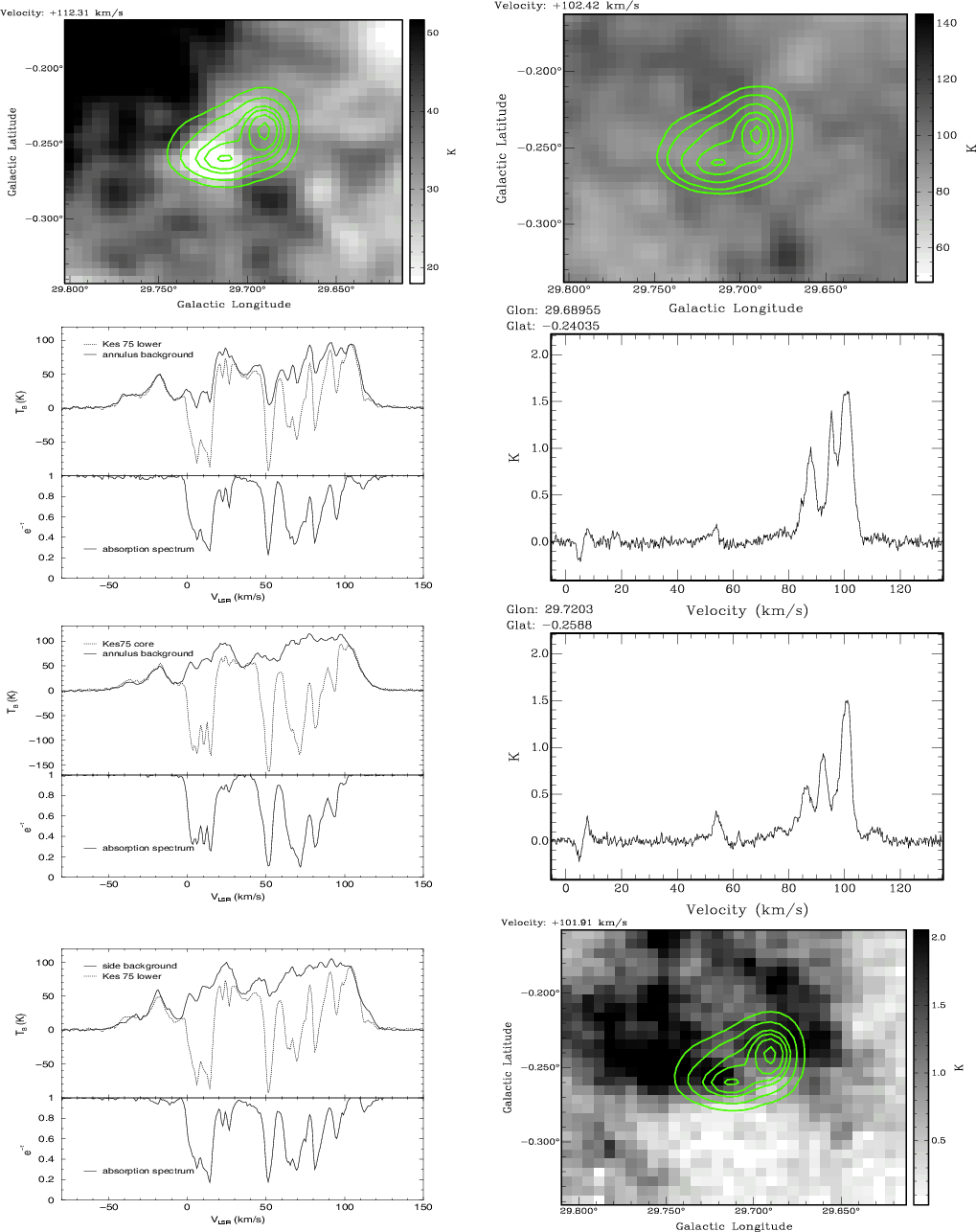 Observed Properties:
Distance (Near or Far)
PWN Radius
SNR Radius
Radio Spectrum
0.5-10 keV X-ray Spectrum
Hard X-ray Spectrum
TeV Spectrum
Characteristic Age  and current Ė
Neutron Star Braking Index
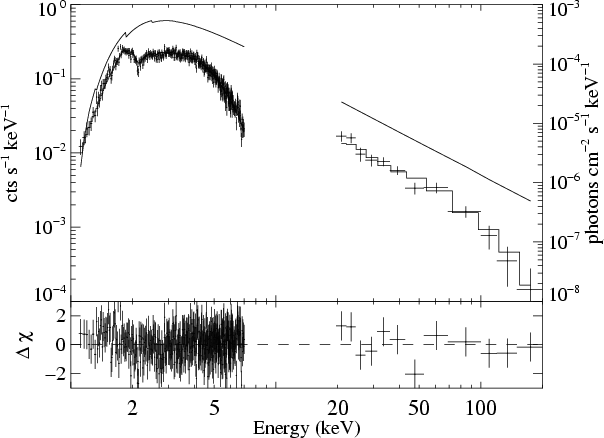 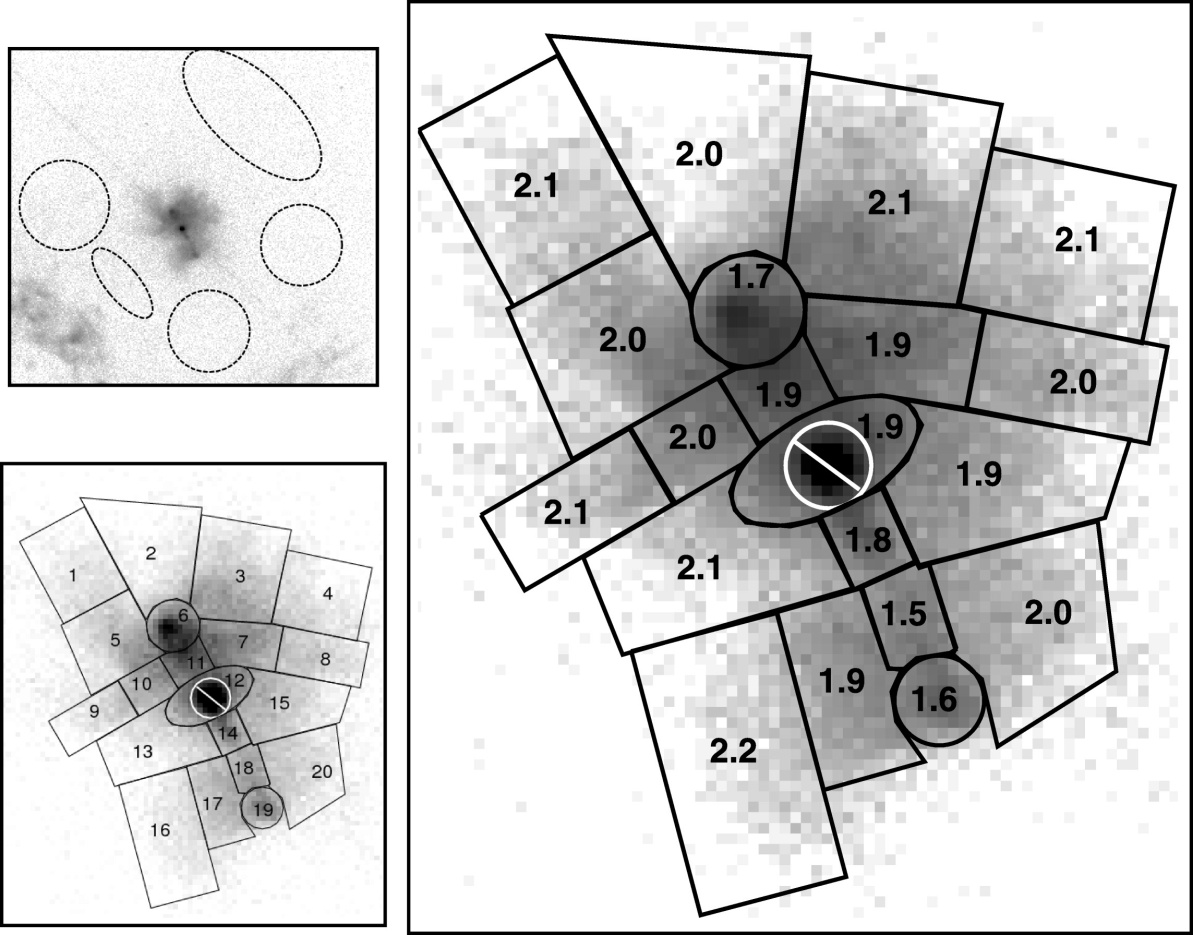 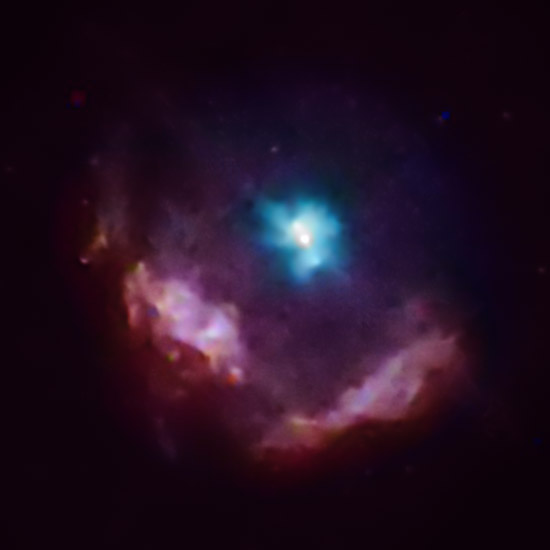 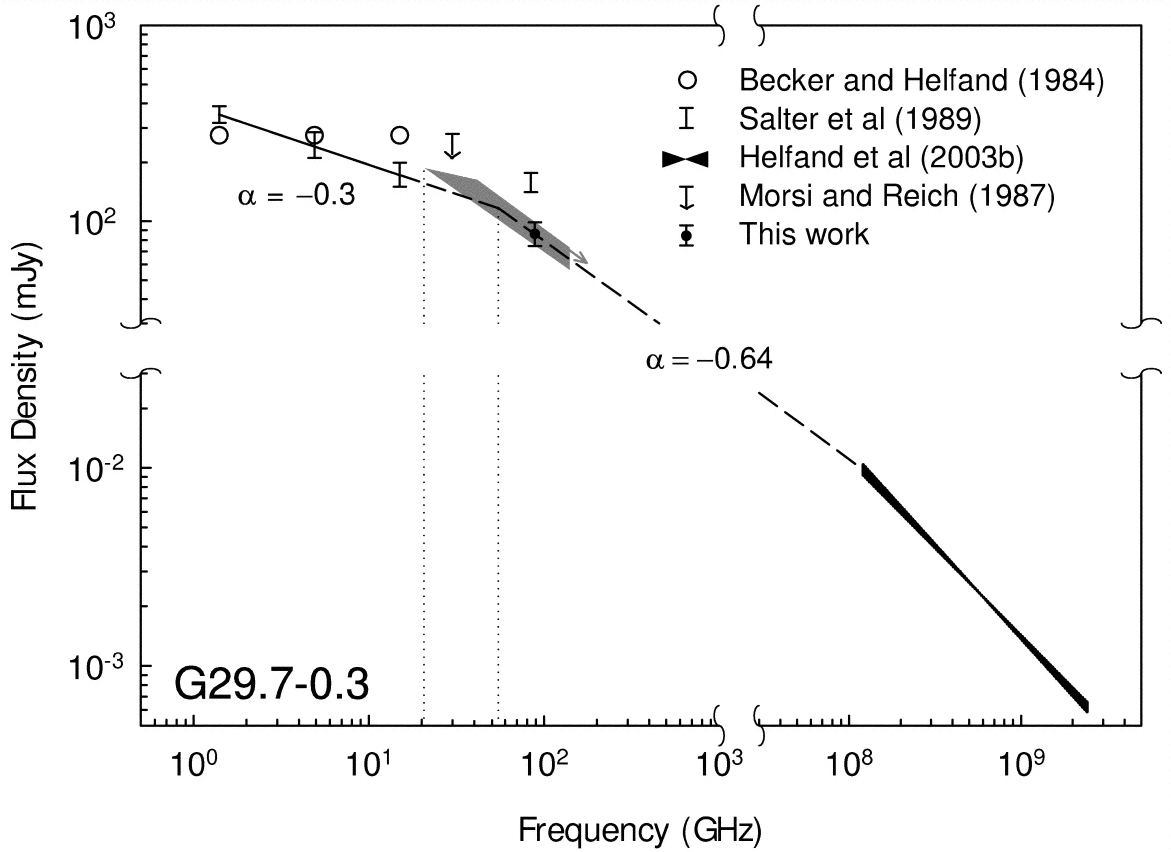 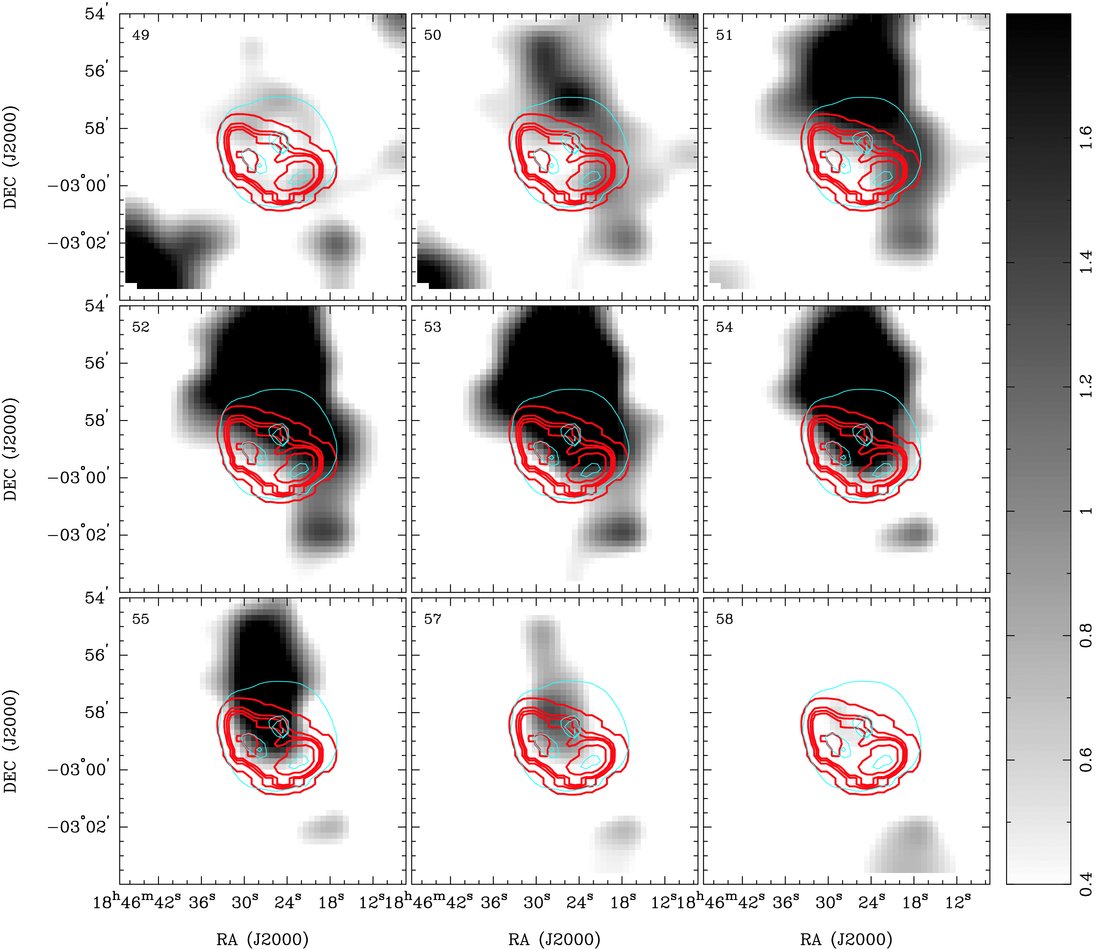 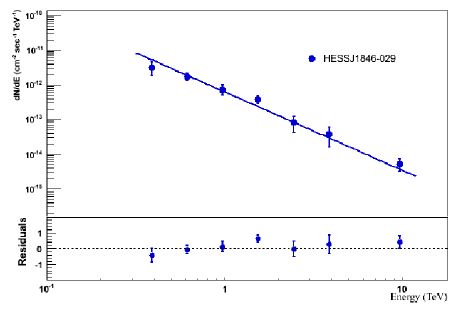 (Bock & Gaensler 2005, ApJ, 626, 343)
(McBride et al. 2008, A&A, 477, 249)
(Ng et al. 2008, ApJ, 686, 508)
(Terrier et al. 2008, AIPC, 1085, 386)
(Livingstone et al. 2011, ApJ, 730, 66)
(Leahy & Tian 2008, A&A, 480, L25)
Credit: NASA/CXC/GSFC/F.P.Gavriil et al.
(Su et al. 2009, ApJ, 694, 376)
24 May 2013
XMM-Newton Science Workshop 2013
16
Pulsar Wind Nebula
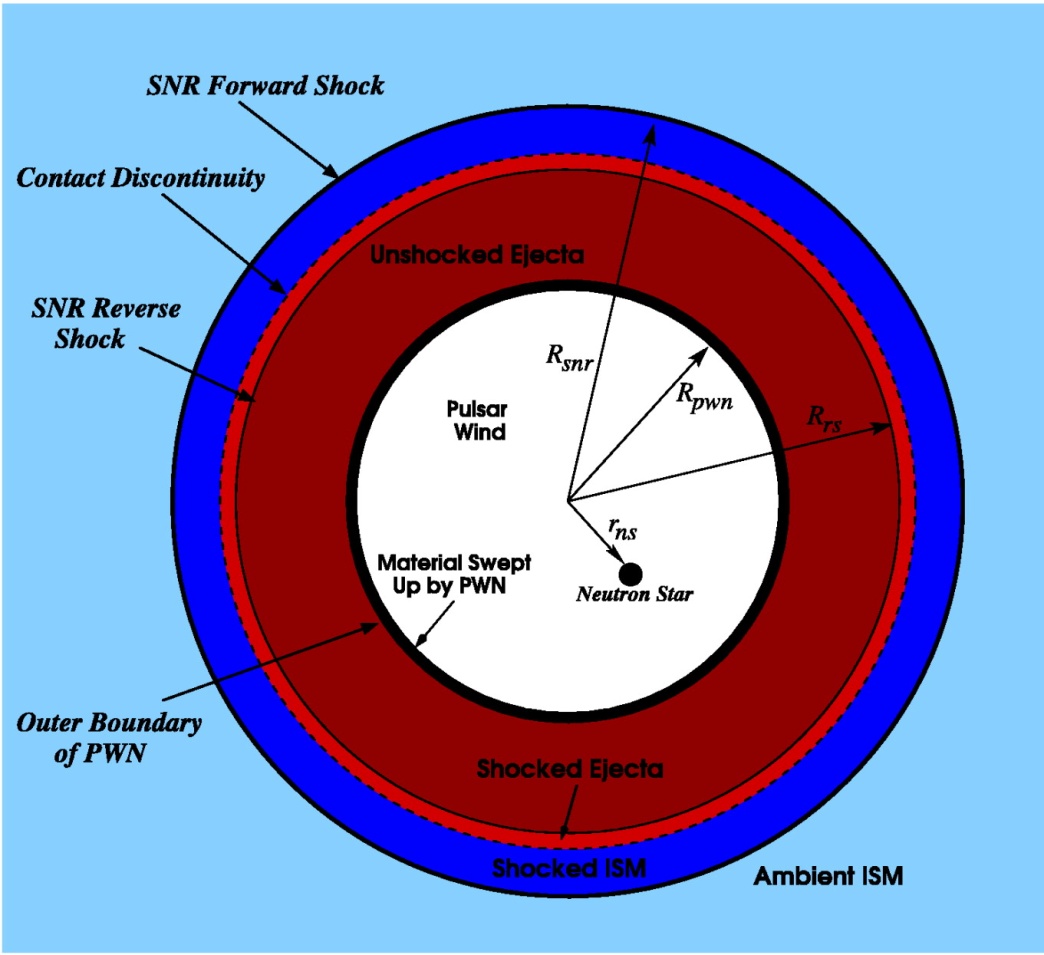 4πRpwn2Ppwn
4πRpwn2Psnr(Rpwn)
(Figure 6; Gelfand et al. 2007)
Evolutionary Model for a Pulsar Wind Nebula Inside a Supernova Remnant
Homogeneous ISM, PWN
One-zone model
Dynamical evolution determined by motion of swept-up material
Difference in pressure between PWN and SNR results in net force
PWN’s emission dominated by synchrotron radiation and Inverse Compton scattering of electrons off background photons
Supernova Remnant
(Gelfand et al. 2009, ApJ, 703,2051)
23 May 2013
XMM-Newton Science Workshop 2013
17